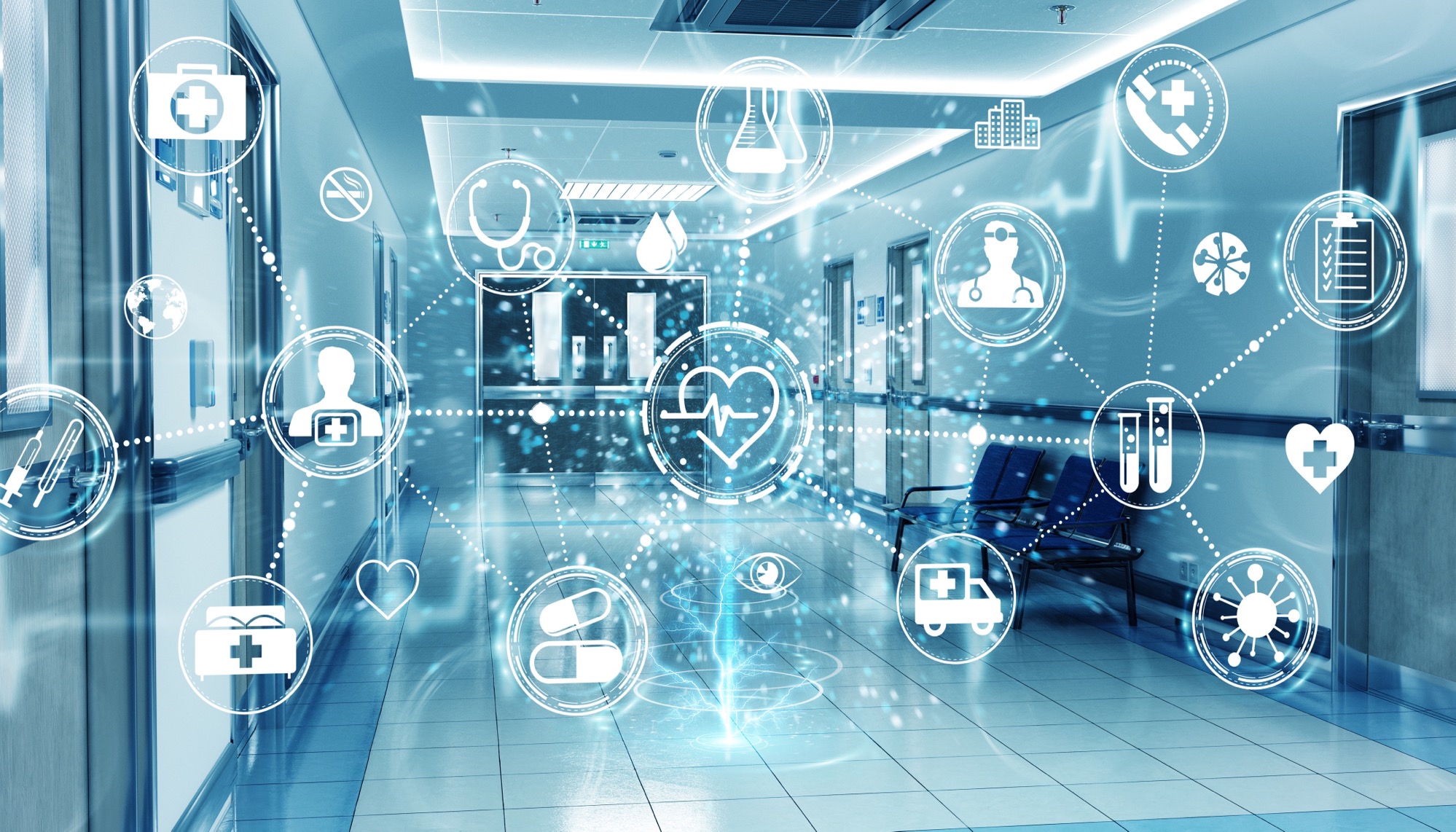 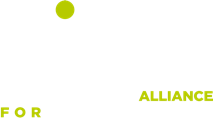 POINT HEBDOMADAIRE DE LA  COMMISSION SMART HOSPITALOrdre du jour du 5 avril 2024
Ordre du jour
9h30 _ Ouverture de la visio-conférence.

Point sur l’organisation de la plénière de la commission
Invités
Programme
Géolocalisation _  « vendre la valeur »
La gestion des actifs
Agenda
Programme de la plenière
9h30 – 10h15	Un an de commission Smart Hospital
10h30 – 11h30	Le lot numérique dans le référentiel OSCIMES
11h45-12h30	Sujet réservé à un invité
12h30-13h00	Le mot de la fin : Huawei ?
INVITES A LA PLENIERE
Conférence des DG de CHU : Jean-François LEFEVRE (Toulouse)
IHF : Bruno Cazabat
Architectes : AIA Life Designer, 
Programmistes : A2MO (Elisabeth Lecuyer), Embase (Etienne Pistre)
CSIS : François-René Pruvot
AGENDA de la commission
12 avril 2024 _ Reporté _ Décarbonation de la Santé The Shift Project [tsp] – Vanina KLOSOWSKI
21 mai 2024 _ Plénière de la commission Smart Hospital[Organisation en cours]
GEOLOCALISATION _ EQUIPEMENT BIOMEDICAUX MOBILES
Liste
Echographes
Moniteurs de signes vitaux
Defibrilateurs
Pompes à perfusion (4 000 au CHU de Nantes)
Ventilateurs mécaniques
Radiographie mobile
Electro Cardiographe (ECG)
Oxymetres
.....
FIN
7
Approche de la valeur des services numeriques
La géolocalisation et la gestion des actifs
Publications de la commission
Communique de presse SBA- ANAP
Attente validation bureau SBA avant envoi à ANAP
Géolocalisation
Attente mise en forme et publication
Programme de travail 2024 ?
PROGRAMME DE TRAVAIL 2024
Contrat de partenariat avec l’ANAP
Evolution d’un lot/volet numérique dans OSCIMES
Activités et communications 
Composition de l’équipe resserrée à mettre en face de l’ANAP
Préparer une V2 du R2S4Care
Introduire la 5G dans le chapitre connectivité
Mettre à jour le chapitre « Sécurité Numérique » avec la mise en œuvre de la NIS2 et des recommandations ANSSI
Introduire l’IOT dans le chapitre architecture réseau
Réviser le paragraphe « Qualité environnementale » dans le chapitre « Management Responsable »
Réviser 3 fiches du chapitre « Services) :
Plateforme de suivi énergétique : impact des décrets tertiaire et BACS, ...
Plateforme de pilotage du bâtiment : développer le business case du BIS et du BOS dans 	l’exploitation/maintenance du bâtiment, intégrer l’impact de l’article 35 de la loi « Climat et résilience
Géolocalisation
10
PROGRAMME DE TRAVAIL 2024
Géolocalisation 
Démontrer la valeur de la géolocalisation comme service numérique du bâtiment
Références – mini études de cas  
__________________________________________________________________
Les publications pour 2024 
Organisation des plénières
1er semestre- En marge de Santexpo (21-23 mai 2024)- Extension des IHF (29-31 mai à Tours)
2ème semestre
11
IOT / GEOLOCALISATION _ Le R2SV2
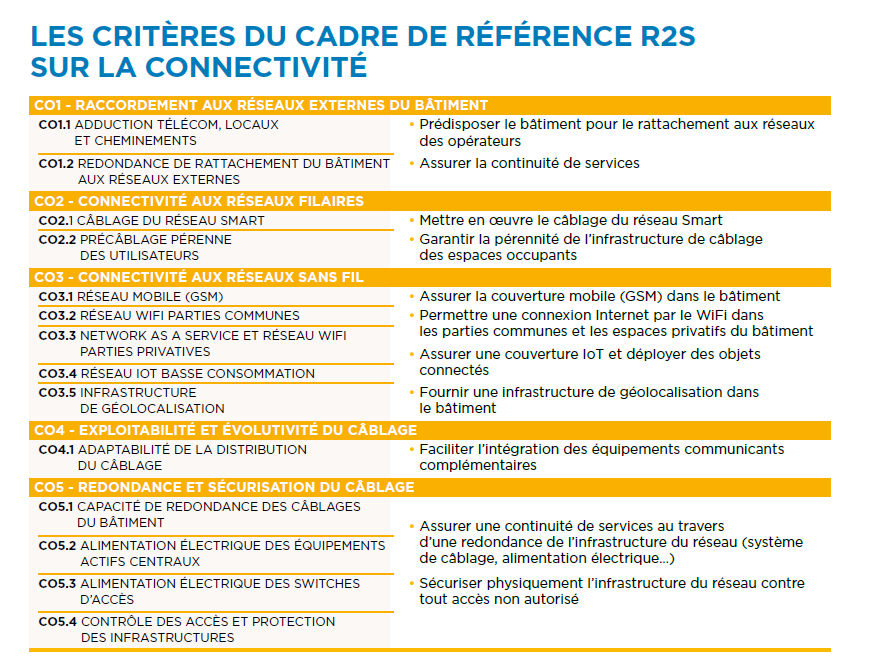